Food and Beverage ManagementThe sixth edition
Chapter 9
Appraising Performance
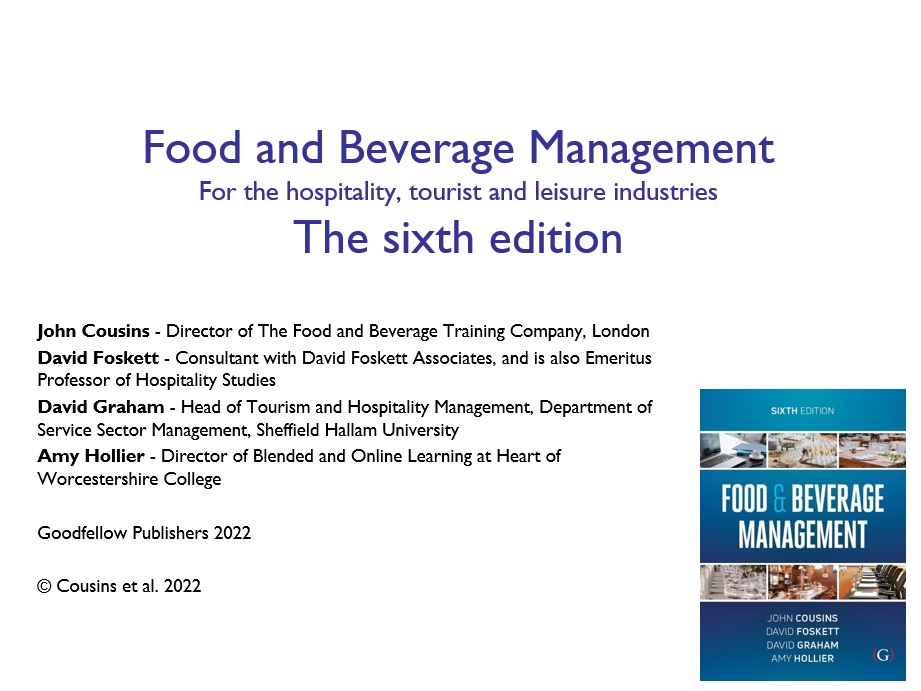 Chapter 9 covers:
Approaches to appraisal
Appraising revenue
Appraising costs
Appraising profits
Appraising the product
Performance appraisal
Revenue
Costs
Profits
The product
Fundamentals of appraisal
Knowing the aims and objectives of the operation

Placing a value on a measurement

Being prepared to make decisions
Basis of appraisal
Aims
Objectives 
Budgets
Standards
Aims are board intentions
Objectives, budgets and standards are  measurable against performance
Budget objectives
Are compared to actual performance to appraise outcomes, e.g. revenue budgets 
Helps to:
effect control over the operation, e.g. cost budgets 
predict the future, e.g. cash flow and profit forecast budgets
Performance against budget
Concept of variance calculation often misunderstood
Example:
Budget revenue of £300 and a budget cash gross profit of £195 (65%)
Actual revenue is £200 and the cash gross profit is £110 (55%)
GP% change often wrongly reported as 10% drop in gross profit (65% less 55%)
Percentage variance on gross profit
Calculated as the difference between the actual cash gross profit and the budgeted cash gross profit, as a percentage of the budgeted cash gross profit
Calculated as:
£110 – £195 ÷ £195 x 100
This equals – 43.5%
There has been a 43.5% drop in gross profit
Calculating variance on revenue
Calculated as the difference between the actual cash revenue and the budget revenue, as a percentage of the budget revenue
Budget revenue of £300, actual revenue £200
Calculated as:
£200 – £300 ÷ £300 x 100
This equals –33.3%
There has been a 33.3% drop in revenue
Standards as measurable objectives
Examples of measurable standards: portioning, purchasing specifications, staff uniform, temperature, time
Standards are compared to actual performance e.g. portioning
Standards help effect control over specific parts of the operation, e.g. staff uniform and hygiene
Standards can contribute to ensuring a consistent product, e.g. the same service, meals and atmosphere, at all times, and in all locations
Price and volume on revenue
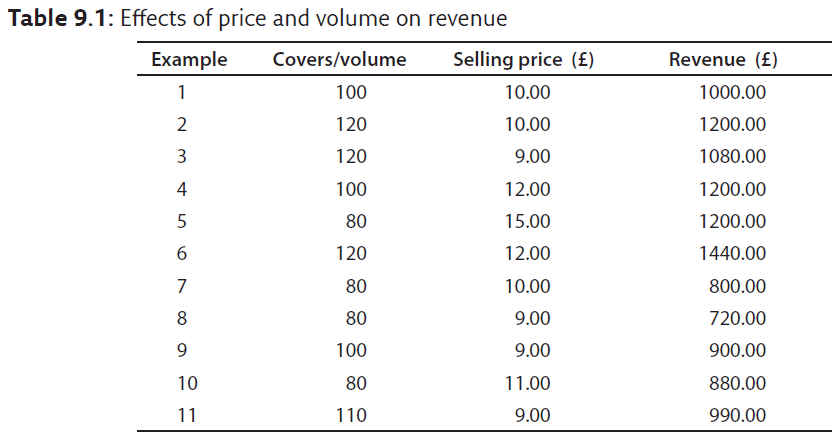 Spend per head and average check
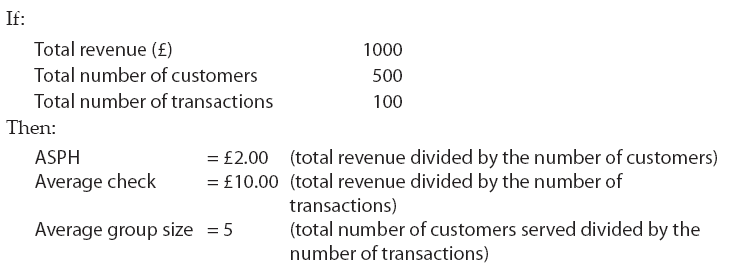 Interpreting calculations
Price changes and inflation
Compare like with like
Comparison over time
Trends more clear with 12 month rolling totals
Averages can be very misleading
Other measures include:
Cross-sectional analysis
Time-series analysis
Key points of revenue appraisal
Revenue is product of price and volume
Appraisal needs to take account of changes in both price and volume
Averages not always accurate and prone to misinterpretation
Allow for inflation and/or price rises
Need to compare like with like
Incorporate 12-month rolling totals to determine true trends and performance
Revenue cannot be fully appraised by itself
Appraising costs
Fixed costs

Variable costs

Semi-variable costs
Identifying and measuring costs
Process needs to be objective
Can include:
Cross-sectional analysis
Relating one cost to another
Time series analysis
Change in costs and revenues
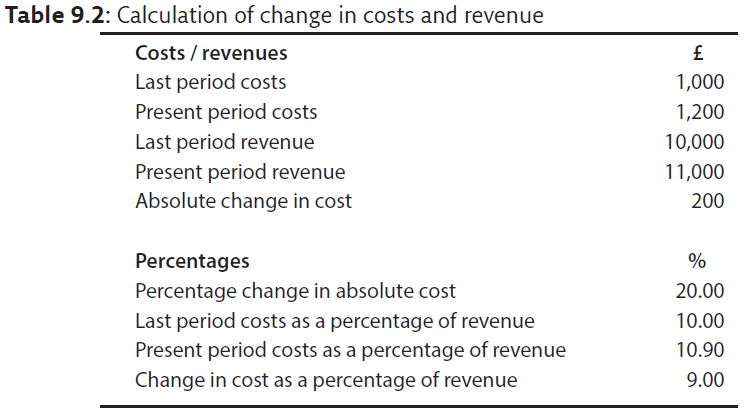 Industry norms for cost percentages
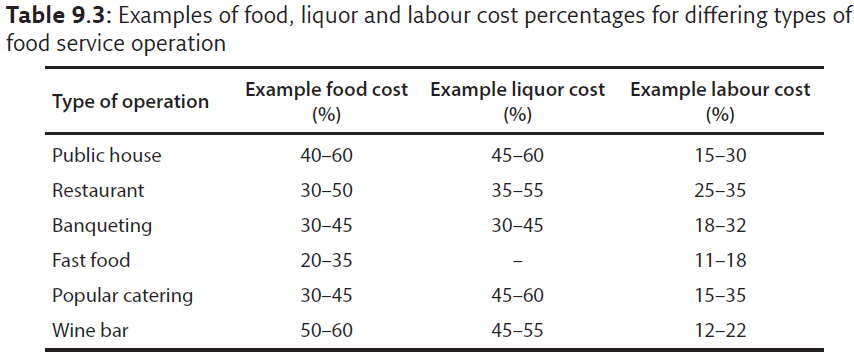 Apportioning direct costs
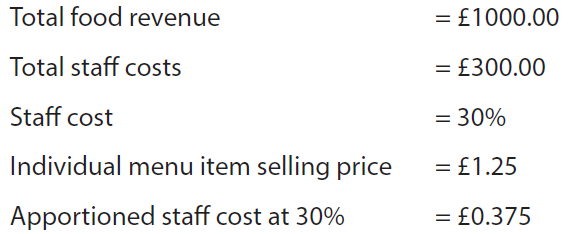 Apportioning indirect costs
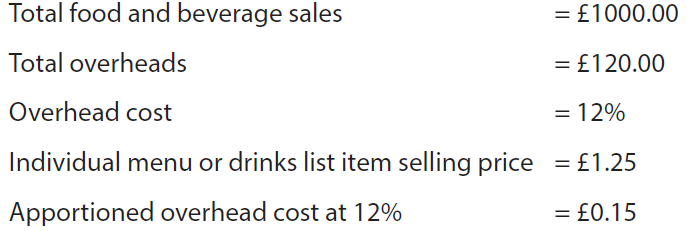 Key points of cost appraisal
Structures vary, and change over time
Can be measured in cash or percentages, but important to interpret them differently
Proportional relationship between costs
Relationship between costs and inflation
Cross-sectional and time-series analyses useful 
12-month rolling totals identify true performance
Operators with the lowest costs perceived as having a key advantage
Allocating indirect costs more complex than allocating direct costs
Profitability measures
Gross profit
Operating profit
Net profit
Net operating profit
Departmental and unit profit
Yield
Example profit and loss account
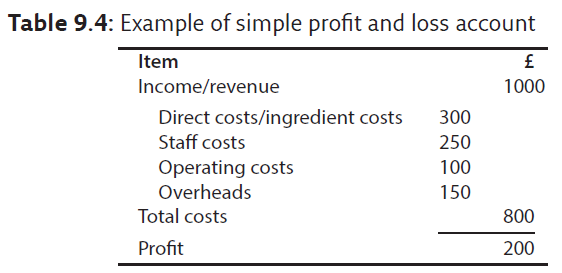 Comparison of gross profits
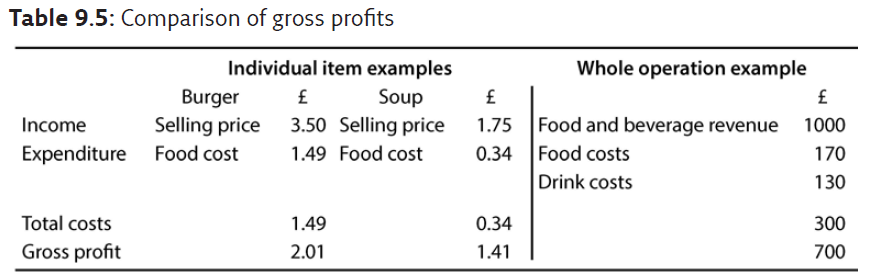 Gross profit percentage
The GP% of the burger example is 57.4%, the GP% for the soup is 80.6%, and the GP% for the operation is 70%
Food service operations use this measure extensively
A higher GP% does not always mean a higher cash GP
The soup has a higher GP% at 80.6% than the burger at 57.4%, but the soup is less profitable in absolute or cash terms, with a lower cash GP of £1.41 in comparison with the burger at £2.01
Comparison of operating profits
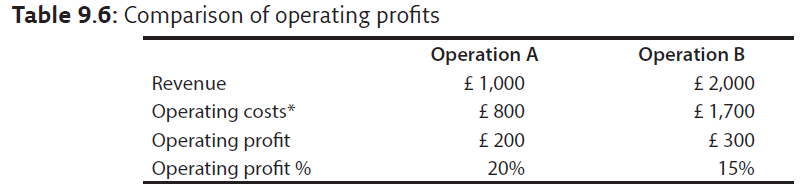 * Costs will include ingredient costs and staff cost.  The extent to which other costs have been included needs to be established
Operating profit percentages
As with gross profit percentages, a higher operating profit percentage does not always mean a higher operating cash profit
Table 9.6 gives two examples:
Operation A has a higher operating profit percentage at 20% than operation B at 15%
Operation B has made a higher operating profit at £300 than operation A at £200
Calculating yield – beverage example
The selling price of each of the beverage items is multiplied by the units of that beverage item consumed
This yield is then measured as a percentage of the actual revenue
Yield comparisons – beverage example
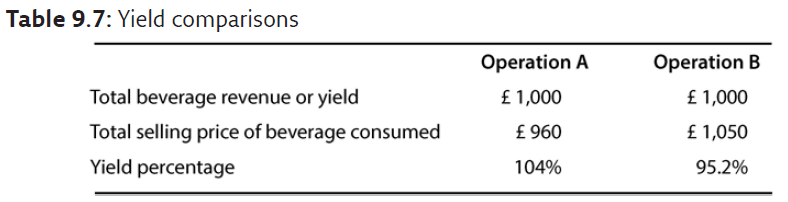 Comparison of yield – beverage example
Operation A the yield was 104% This can happen because, for example:
Drinks have been mixed, as in a cocktail
Customers have been overcharged or short-changed.
Wastage has not been as high as expected
Operation B the yield was 95.2%. This can happen because, for example:
Wastage or ullage has occurred.
Customers have been undercharged
Measures have been miscalculated
In food service operations
Revenue (or sales) is always identified as 100%
Gross profit is total sales less cost of sales
Net profit is revenue less cost of sales, labour costs and overheads
Percentages for costs and profits are always stated as a percentage of sales
Revenue, costs and profits
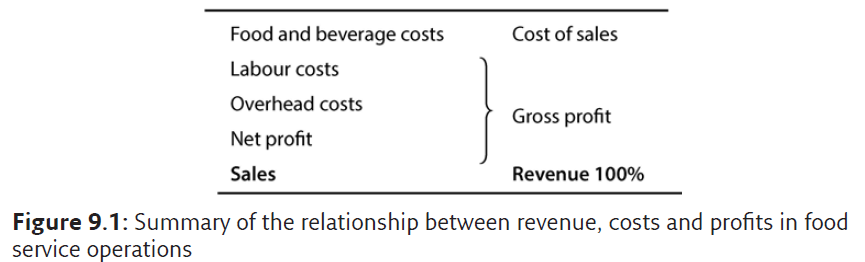 GP% in relation to revenue
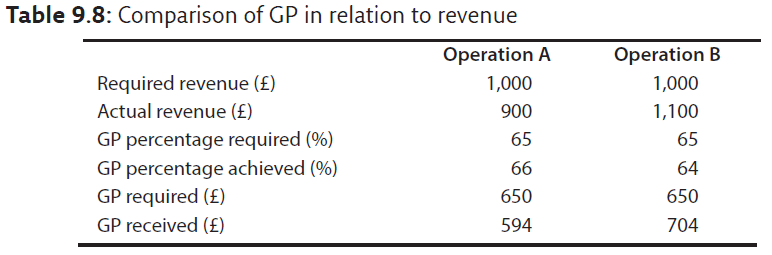 GP% in relation to revenue
Operation A  higher GP% than required at 66% but only achieves a cash GP of £594, £56 below that required
Operation B achieves a GP% below that which is required at 64% but achieves a cash GP of £704, £54 above that required
Operation A is more efficient than Operation B
But operation B is more profitable than Operation A
Tyranny of gross profit percentages
GP% seen as measure of control
Achievement of GP% often seen as more valuable than revenue 
Percentages are a measure of efficiency not profitability
Percentages cannot be banked!
Comparison of cash GP and GP %
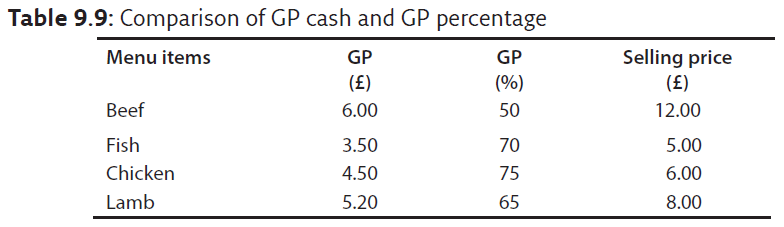 Potential cash GP and GP %
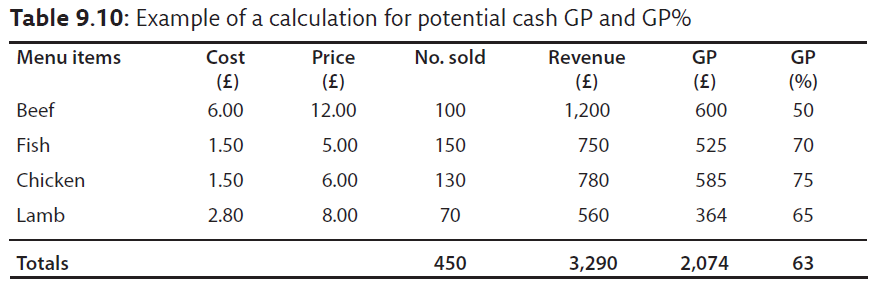 Effect of changed sales mix
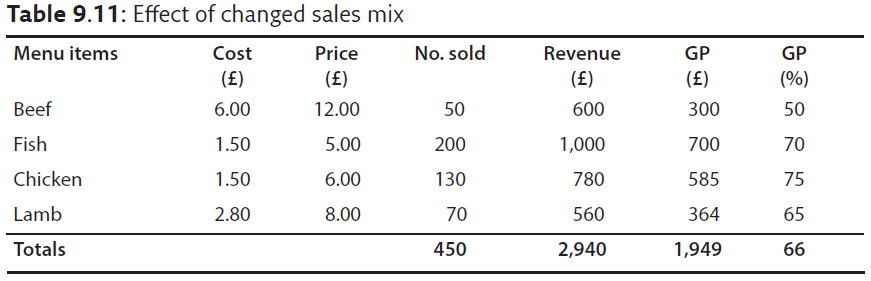 Sales mix example (beverages)
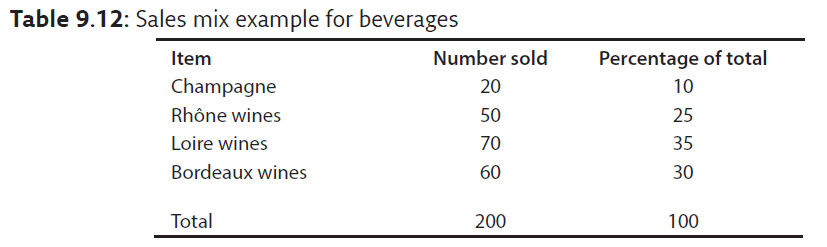 Example of profitability calculations
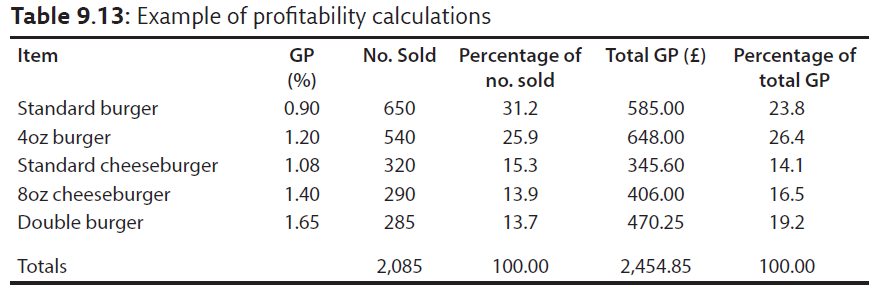 Popularity and profitability ranking
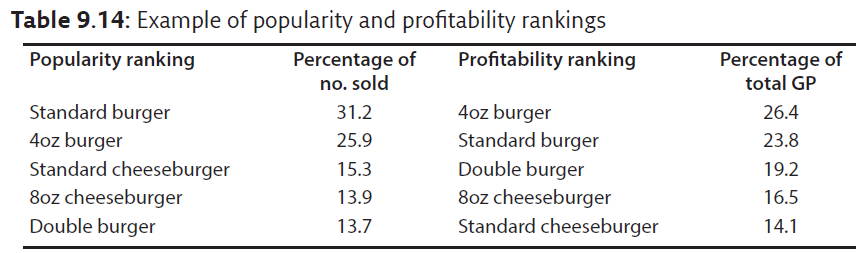 Menu engineering matrix
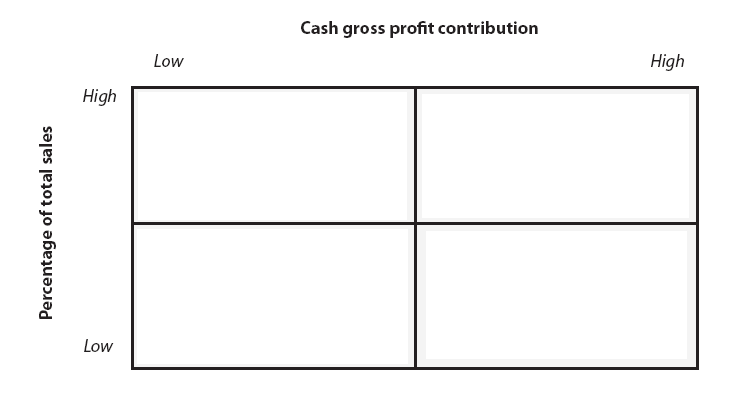 Adapted from Kasavana and Smith 1982
Menu engineering matrix
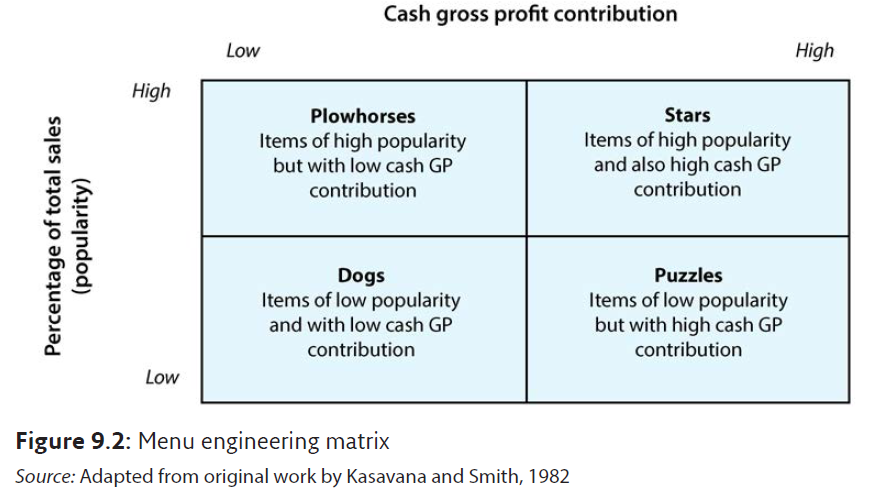 Helps to:
Plan for continuous control of cash GP
Identify and control the determinants of menu profitability
Treat different menu items uniquely 

Can also be used for beverages, and is the basis for yield management for rooms division
Potential limitations
Elasticity of demand
Cost of labour
Shelf life
Fluctuations in demand
Comparison of net operating profit
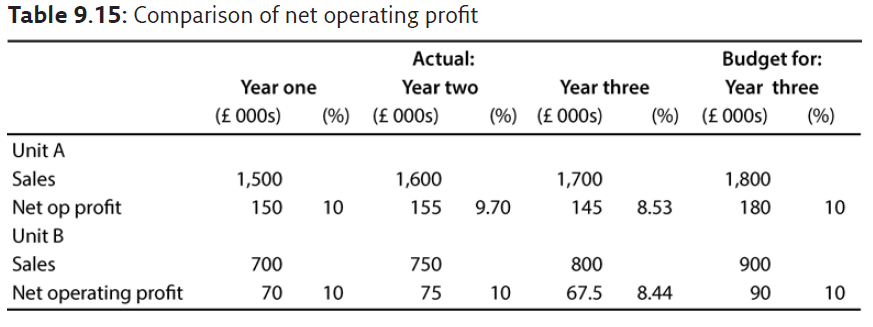 Unit A performance
Sales have increased by £100,000 year-on-year.  Percentage increase year-on-year of 6.67% and 6.25%, and overall, by 13.3% 
Sales for year three are also up £100,000 but 5.55% under budget 
Net operating profit increased 3.33% by £5,000 in the year two and decreased 6.45% by £10,000 in year three. Net operating for year three is £35,000 and 19.44% under budget 
Net operating profit as a percentage of sales has declined from 10 to 9.7 to 8.53% compared with a required level in year three of 10%.
Unit B performance
Sales have increased by £50,000 year on year.  A percentage increase of 7.14 and 6.67%, and overall, by 14.3%. Sales for year three are also up £50,000 but are 11.11% under budget
Net operating profit increased 7.14% by £5,000 in year two and decreased 10% by £7,500 in year three. Net operating profit for year three is also £22,500 down and 25% under budget. From year one to year three net operating profit declined by 3.57% (£70,000 to £67,500) 
Net operating profit as a percentage of sales (10%) was maintained but has declined to 8.44% in year three
Additional considerations in profit appraisal:
Comparison with industry norms – but must compare like with like
The effects of inflation on prices
Stakeholder interests, including investors
Key points of profit appraisal
Be clear how profit measures are contrived
Compare like with like
Appraise against objectives to give value
Setting objectives includes subjective judgements
Sales mix analysis determines real trends
Profit percentages measure efficiency, not profitability
Cash contribution is what is being sought
Comparison with industry norms is valuable
Use rolling 12-month totals to indicate true performance
Take account of stakeholders’ priorities
Appraising the product
Approaches include:
Measuring customer satisfaction
Complaint monitoring
Staff focus groups
Mystery shopper
Process reviews
Quality audits
Quality standards analysis
Using the data generated
Outcomes are often presented in quantitative form
Better use of the data can provide more qualitative analysis and better understanding of the operation 
Information can be generated on what is important to the customer, how the operation is achieving or capable of achiev­ing those things, and if the staff share the same view
Based on the ‘SERVQUAL’ approaches, the data can be appraised and extended into examples of useful comparison matrices
Customer importance / operational achievement matrix
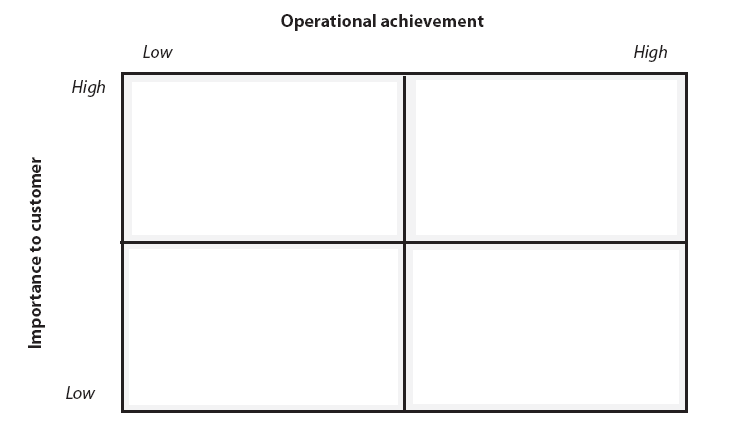 Customer importance / operational achievement matrix
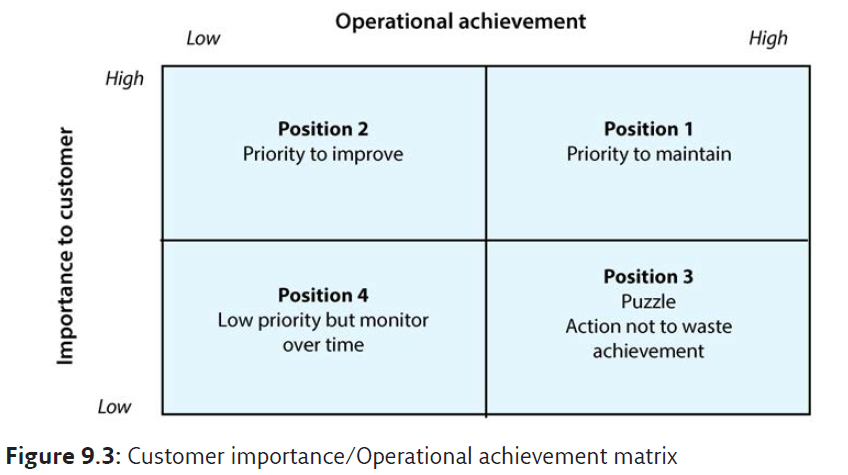 Customer importance / operational capability matrix
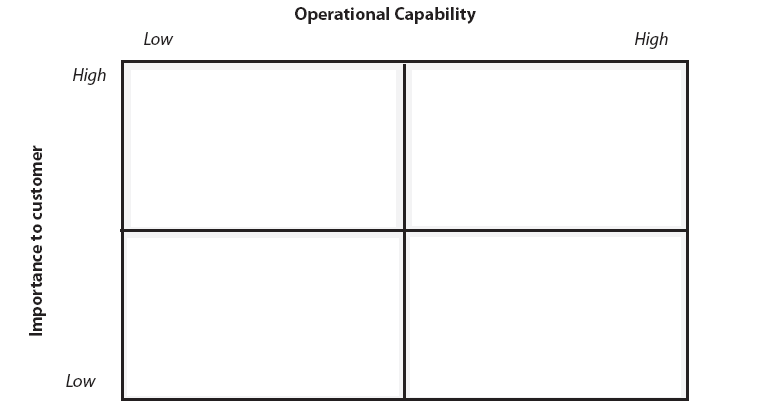 Customer importance / operational capability matrix
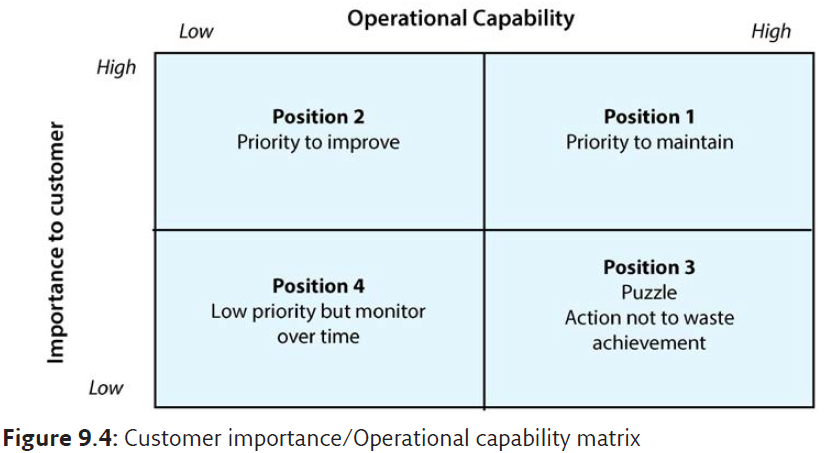 Customer importance / staff importance matrix
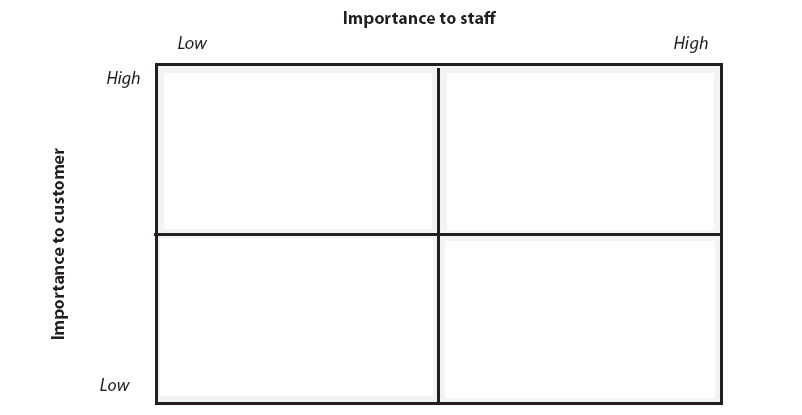 Customer importance / staff importance matrix
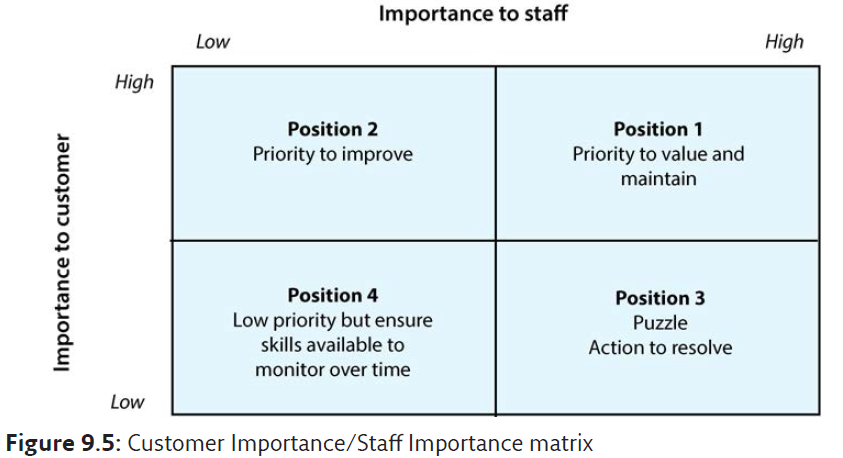 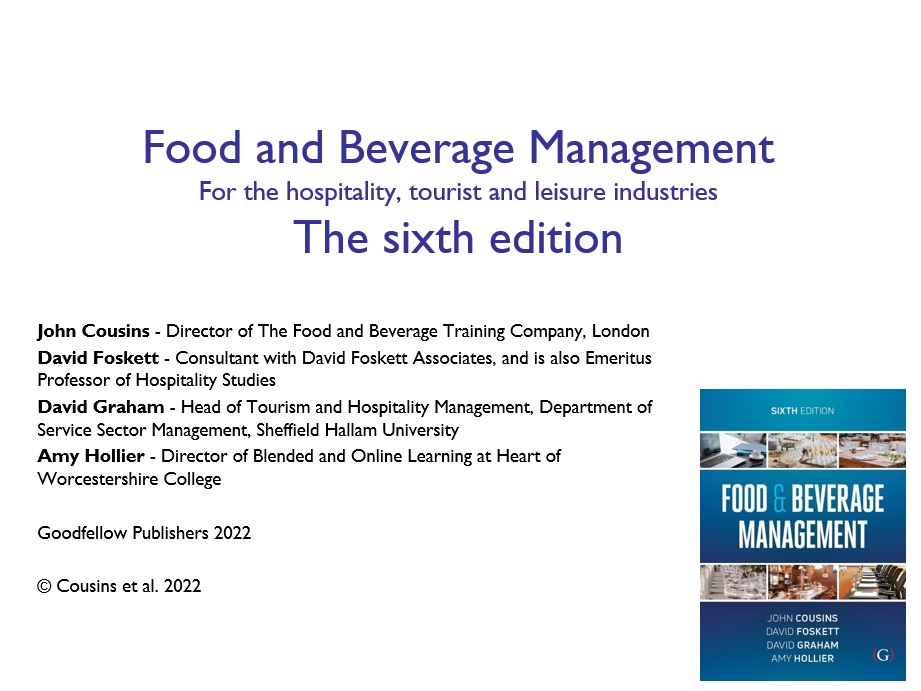